10. Verot – yhteiskunnan selkäranka
Miksi?
Hyvinvointipalvelut katetaan verovaroilla
Lisäksi maanpuolustus, poliisi, tiet ym. Yhteiskunnalle välttämättömät asiat
Verotuksella voidaan vaikuttaa kulutuskäyttäytymiseen
Esim. alkoholin ja tupakan verotus
Verotuksella vaikutetaan myös taloussuhdanteisiin
Tasataan tulonjakoa
Progressiivinen verotus: isommat tulot, isommat verot
Näin verokarhu kahmaisee rahasi
Lue Suomen Kuvalehden artikkeli verotuksesta.
http://suomenkuvalehti.fi/jutut/kotimaa/nain-verokarhu-kahmaisee-rahasi-ja-nain-se-ne-kayttaa-toistaiseksi/?shared=80795-4c94a40e-4
Tehtävät
Mitä eri veroja löydät artikkelista?
Miten kirjoittaja suhtautuu verotukseen?
Kirjoita perusteltu mielipiteesi verotuksesta artikkelin kommenttipalstalle.
Miten
Välittömät verot
Tulovero: suoraan palkasta
Pääomatulo: vaikka osakkeiden myynnistä
Välilliset verot
Tavaroiden ja palveluiden kuluttamisesta
Yleensä Suomessa 24%
Kansantalouden kaikki verot ja veroluontoiset maksut yhteensä: kokonaisverokertymä
Etsi kuvasta mahdollisimman monta verotettavaa asiaa
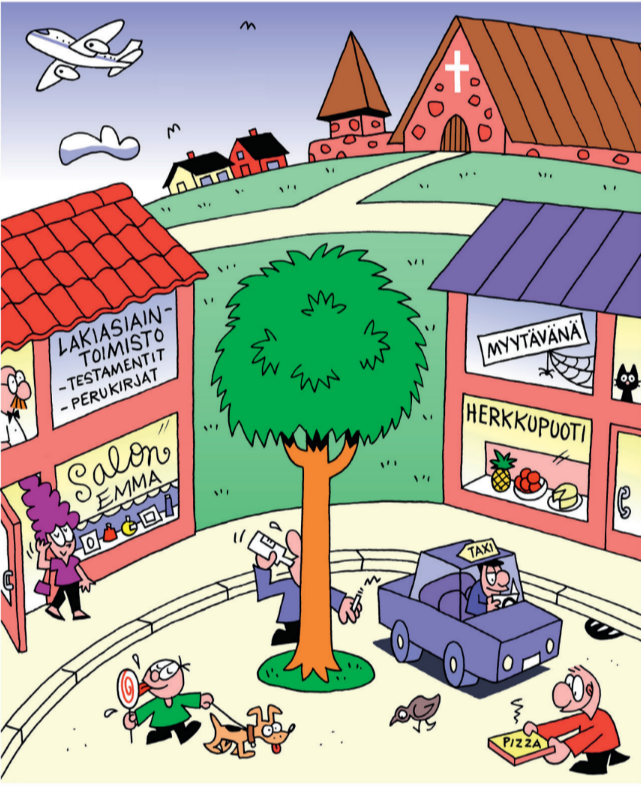 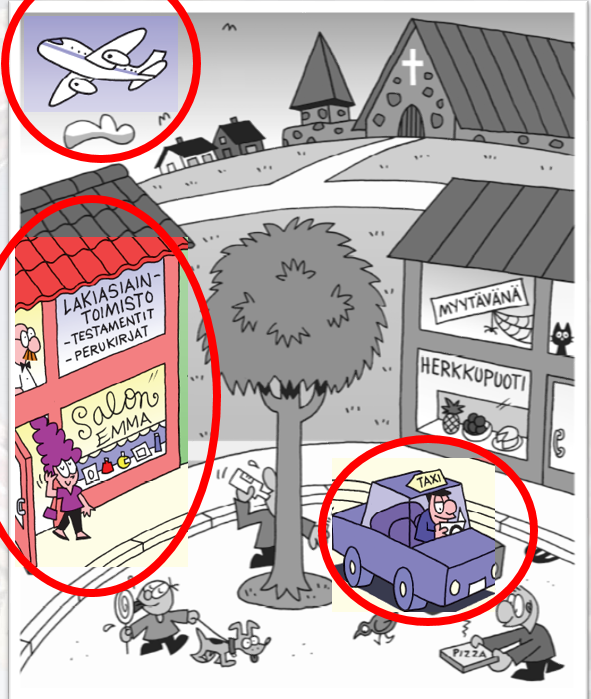 työn tekeminen
lentokenttävero
Yle-vero
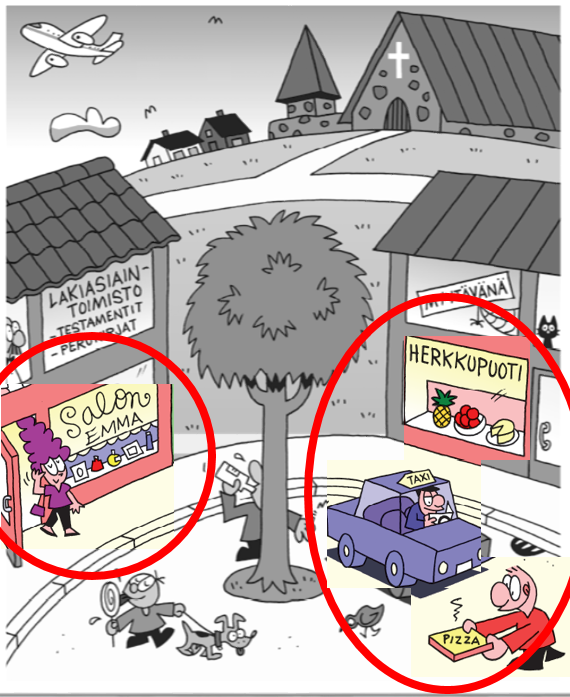 kuluttaminen 
(tavarat ja palvelut)
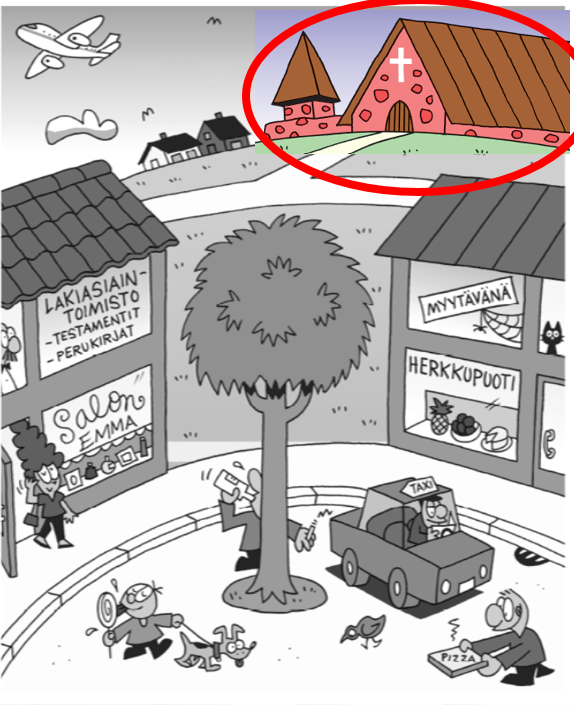 kirkko 
(jäsenyys)
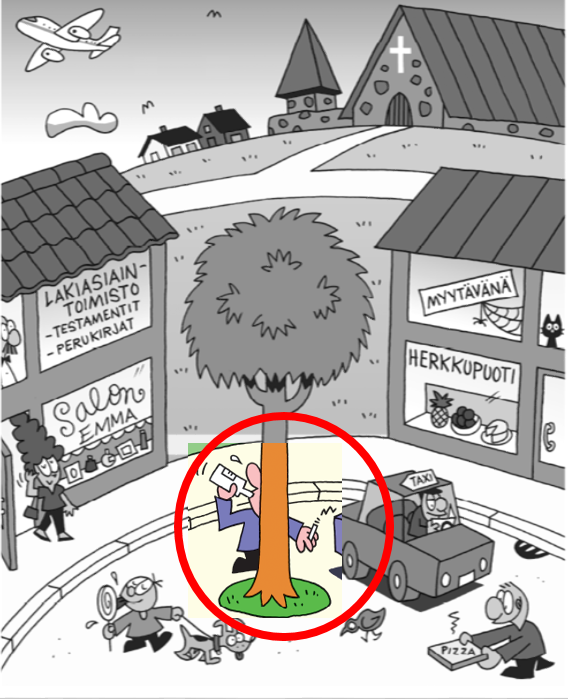 alkoholi ja 
tupakka
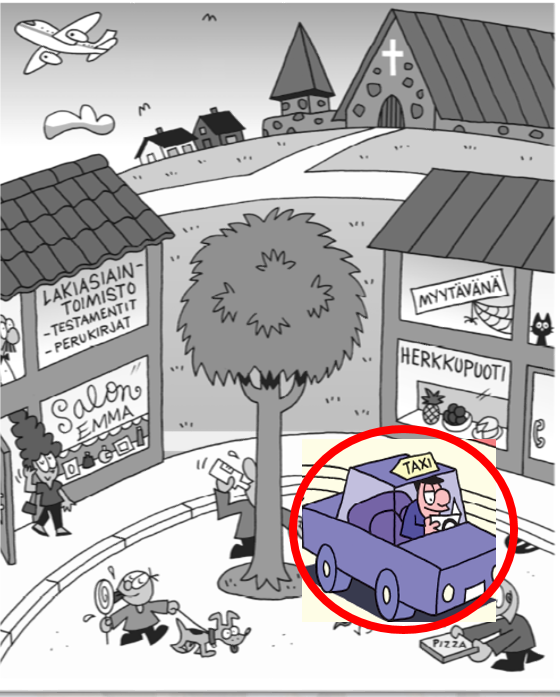 auton käyttömaksu 
(hiilidioksidipäästöjen
perusteella) ja
polttoainevero
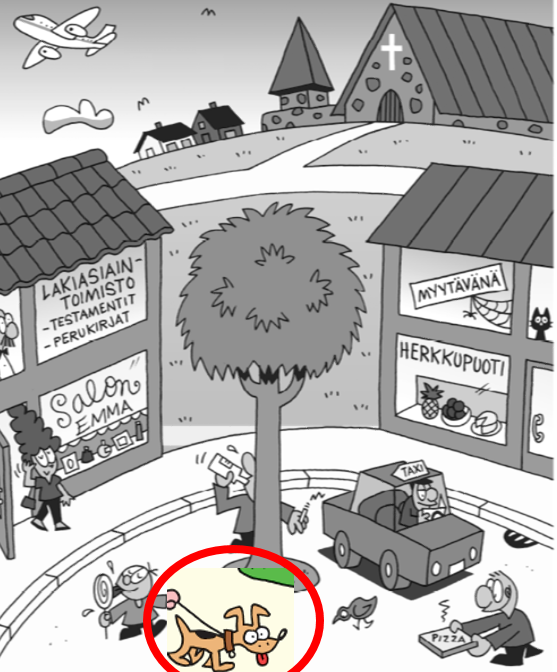 koira (max. 50 euroa,
perii enää muutama kunta)
makeisvero poistui
vuonna 2017
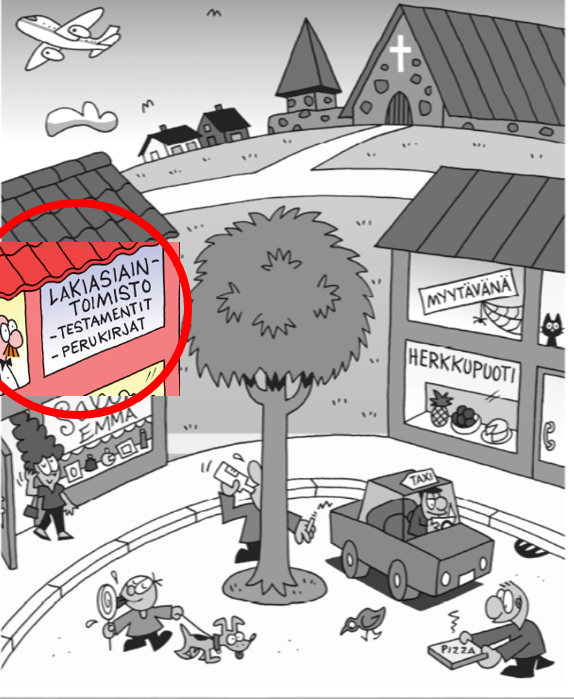 perintö
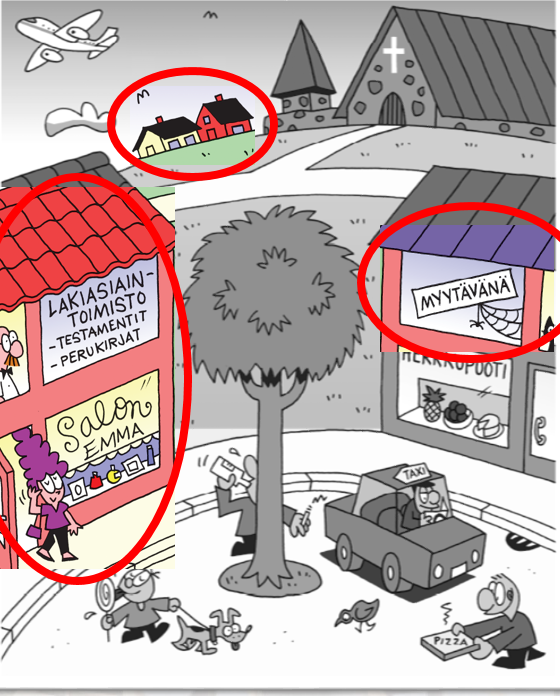 kaikista kiinteistöistä
menee kiinteistövero,
ostettavasta 
kiinteistöstä varain-
siirtovero ja myytävistä kiinteistöstä
mahdollinen myyntivoittovero
Tehtävä
Kokoa itsellesi hyvin tiivistetysti veronmaksajan perustietopaketti sivujen 86-87 avulla